WELCOME BACK!
Some Upcoming Priorities/Activities –
CCNE 
Continuous Improvement Progress Report – most likely due next summer (1.1.a)
DNP Update and Plans (1.4.c)
Beginning discussion RN -> MN? (1.4.b)
Clinical Partnerships? (2.2)
Resource Allocation
Strategic Plan- Your Thoughts
Strategic activity versus busyness
Strategic agility – can’t predict the future
Let’s take a look….
Your Accomplishments
Dr. Linda Torma – MSU Faculty Development Award
Susan Myers-Clack – 2013 Leadership MSU class
Jane Scharff – Jonas Scholar at U of Missouri
Teresa Seright – approved as “Sharecare Expert” 
Russ Motshenbacher -  passed his psych NP certification exam
Others?
75th Anniversary Celebration
Homecoming Weekend Events
Friday, September 21
1:30 – 3 p.m.      Self-guided tour and coffee at Sherrick Hall 
6-9 p.m.             75th Anniversary Gala at the Hilton Garden Inn, Bozeman
Saturday, September 22
10 a.m.                Watch the Homecoming Parade with fellow nursing alumni and friends. 
11:30 a.m.           MSU Alumni Foundation tailgate party and Bobcat Prowl 
2:07 p.m.             Bobcat Football vs. Northern Colorado. 

Lodging
Hilton Garden Inn – (2023 Commerce Way; phone - 406-582-9900) 
Best Western Plus GranTree Inn – (1325 N. 7th Ave.; phone – 406-587-5261) 

MSU College of Nursing History Book – A Legacy of Nursing Education
Available at MSU bookstore; www.msubookstore.org  

College of Nursing 75th Anniversary Vests – Order by September 7 to have by Homecoming
Football seats – order online or call 406-994-CATS


http://www.montana.edu/wwwnu/about/75th.htm
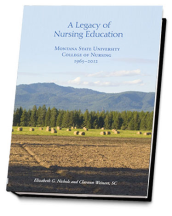 A STORY…